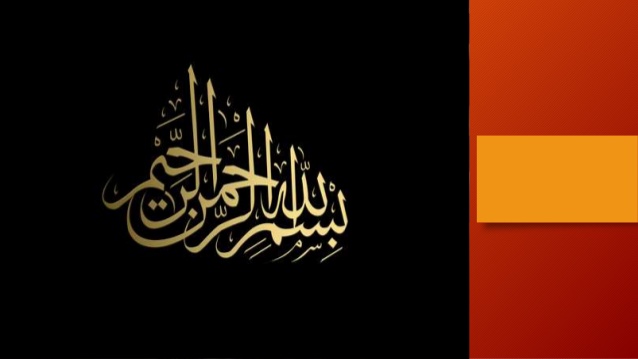 PERSONAL HYGIENE IN FOOD INDUSTRIES
Miss Ushna Khalid         
                                             Lecture 3
FOOD PLANT LAYOUT 



INSTITUTE OF FOOD SCIENCE AND NUTRITION
UNIVERSITY OF SARGODHA, SARGODHA
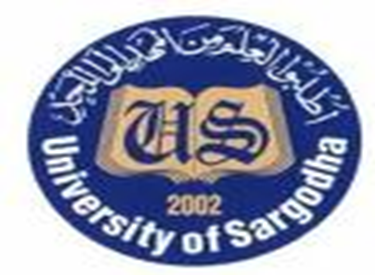 PERSONAL HYGIENE IN FOOD INDUSTRIES
Food provides essential nutrient for growth and development 
Food is also source of food-borne diseases
Diseases happen with during:
handling
storage
preparing or 
processing.
FOOD POISONING - CAUSES
The possible causes of food borne diseases are:
Microorganisms and their toxins in food
Contamination of metallic elements such as tin, lead, zinc and copper 
Contamination of food with pesticides, weed killers, household cleaners, other poisons
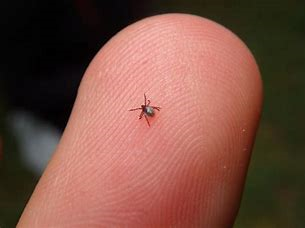 FOOD POISONING - CAUSES
d.	Natural poisoning from eating foods rich in intrinsic toxic chemicals
e.	Parasites, which may be present in meat animals
Allergens due to sensitivity to certain ingredients or foods
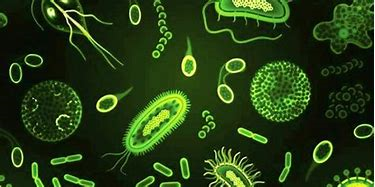 FOOD POISONING - CAUSES
1.Microorganisms are the most common food poisoning agents that are found every where in nature
2.Increasing demand for processed foods resulted in establishing food industries,hundreds of workers process foods
To avoid the outbreak of food borne diseases, following must be done:
 proper education of individuals working in food factories  
 having strict applications of sanitary practices.
SANITATION
Prevention of  contamination by microorganisms, insects, rodents or other animal pests, and foreign chemical materials by systematic control of environmental conditions during:
 handling
 transportation 
 storage and 
 processing
PERSONAL CONTRIBUTIONS TOWARDS SANITATION
An unsanitary food processing establishment:  
Presence of rats, mice, flies and other insects
Filthy toilets, dirty equipment, littered working area
Polluted water, improper waste disposal 
Misbehaviour of personnel 
Improperly discarded stored ingredients  
Accumulations of trimmings and waste  
Structural faults 
Piles of trash
PERSONAL HYGIENE PROGRAMMES
MEDICAL EXAMINATION OF EMPLOYEES
There should be pre examination of employs
Large establishments - medical department staffed by one or more physicians and several nurses 
Small plants - full or part-time physician may provide medical facilities 
Primary task of medical department:  
arrange pre-recruitment medical check for prospective employees 
give first aid and emergency care for injured workers
PERSONAL HYGIENE PROGRAMMES
Routine physical examination is conducted against:  Chronic illnesses and infections
Upper respiratory complaints - coughs and colds 
Skin surfaces for open or suppurating (discharging pus) sores and abrasions. The employee shouldnot be allowed to work with any skin infection even with bandage
SANITARIANS
Sanitarian is an expert in public health and sanitation
He is responsible for
Developing sanitation program
Striving to improve the program
Studying problems and evaluating results
Reporting issues and progress to managanement
SANITARIANS
They are assigned to investigate 
Disease outbreaks
Chemical exposures 
Poisonings
Public health emergencies 
Sanitarianns prevent the health problems by enforcing regulations and making environment safer
PERSONAL HYGIENE
Food handlers can transfer bacteria from following sources passed to food by hands:
a.	nose, throat and skin
b.	dust and dandruff from hair
c.	excreta from the bowel
d.	transfer of other people's secretions and excreta 	through hand shake, kissing babies
e.	clothes, towels, dish cloths, net cloths
f.	utensils and equipment.
HANDS
Hands are responsible for spread of poisoning organisms from food handler to the food
Personal skin bacteria reside on skin surface in:
Hair follicles
Pores
Lesions caused by breaks in skin 
Extremely difficult to remove by normal hand washing
The bacteria multiply in skin are Salmonella and Clostridia
FINGERNAILS
Another source of contamination on hands
They carry
Microorganisms - Salmonella, Shigella, clostridia and others
Dirt 
Debris 
This contamination difficult to remove unless fingernails brushed during hand washing 
Keep short, unvarnished and clean
FINGERNAILS
Cleaning under finger nails with plastic or nylon brushes required in some plants
Nail brushes be disinfected periodically, preferably by heat or in a hypochlorite solution 
Some plants insist that employees dip their hands in a germicidal rinse to remove the deep resided microbs
Devote at least 30 seconds to active scrubbing followed by rinsing
WASHING SOLUTIONS
Solutions used for washing hands:
Chlorine 
Iodograms  
Quaternary ammonium compounds (quats)
Water at or slightly above body temperature quite comfortable to wash with 
Water temperatures much below or above 32-43°C range tend to discourage washing.
FREQUENCY OF HAND WASHING
Frequency for washing varies with product and plant
Employees in direct contact with food should wash hands at least once every 2 hours
Obligatory washing when returning to process area from "break", lunch, or rest room
Leaving immediate process for any reason requires hand washing upon returning to work
LOCATION OF HAND WASHING FACILITIES
Convenient and accessible locations throughout process area important.
Not less than 8 ft to food contact surfaces or exposed to food process streams - avoid contamination from splashing and water aerosols
Similar precautions apply to drinking water fountains
Effective location for washing facility - main entry route to process area - Personnel reporting for work or returning from lunch or rest room faced with reminder to wash
CUTS AND ABRASIONS
Cuts and abrasions harbor microorganisms
Cover with water proof dressing while working 
Septic spots must be covered 
Any one with septic lesions should not handle food
Encourage good hygiene habits in workers 
Rule - all persons handling food must wash  hands after using toilet
PERSONAL HABITS
Hands easily contaminated when in contact with mouth and nose
Hence smoking prohibited by law during preparing and serving food
Food handlers must not finger their noses, or lick fingers to pick up wrapping paper
Do not open bags by blowing into them
Prepared foods be touched by hands as little as possible
Use of cutlery such as tongs be encouraged
HAND WASHING LIQUIDS
Liquid or powder soap - dispensed from fixed container has advantages over soap tablets
Liquid soaps can be breeding ground for bacteria unless it contains effective disinfectant
Topping up liquid soaps and other watery solutions may encourage bacterial growth in spite of presence of a chemical disinfectant
HAND WASHING SOAPS
Soap tablets -  be kept in dry dish or suspended from bracket by small magnet
When soap passes from hand to hand, accumulates scum and curd - traps bacteria 
Soap bars preferably containing bactericidal or bacteriostatic agent, satisfactory
Exclusive and prolonged use of antiseptic soaps may reduce bacterial load on hands.
DRYING THE HANDS
Disposable paper towels or continuous roll-type paper quite satisfactory 
Continuous roller towel system provides portion of clean towel for each person 
far better than communal roller towel
Use of communal towels be discontinued
transfer infection from one person to another
DRYING THE HANDS
Electric hot air dryers comfortable to use, but require more time
Use in rest rooms only if their operation will not create excessively high temperatures 
Location in process area not advised 
tend to blow dust off floor -  can find its way onto food
USE OF GLOVES
Use of rubber gloves better than bare hands ??
Gloves must retain smooth unbroken surface and  be washed frequently inside and outside
Use of gloves recommended when handling:
frozen foods 
during  prolonged immersion of hands in hot water containing detergents 
Disposable gloves available for light work - should not be worn for long time
Gloves not recommended during summer.
HAIR
Human hair heavily contaminated with microorganisms
Hair and dandruff can spread staphylococci from lesions on scalp
Hair be kept clean and tidy  to prevent food contamination 
Routine wearing of hair coverings like cap, net or head scarf by all entering or working in  food preparation or processing area be mandatory
Also stops food handler from throwing hair back with hands.
PERSONAL HABITS
Poor personal health and hygiene habits often difficult to change
Usually training programs effective means of emphasizing need for good personal hygiene
Supplemented with:
 posters
 slogans
 information sheets
 contests
 other means of propaganda.
PERSONAL HABITS
Food handler must avoid bad habits: 
Unguarded cough or sneeze disperse bacteria suspended in droplets of moisture from nose, mouth or throat
These droplets serve to pass infection directly from one person to another
May also contaminate foodstuffs
Habit of licking fingers to pick paper or turn over  pages of book -  bad particularly when paper, contaminated with saliva, used for wrapping food.
PERSONAL HABITS
Nose picking or fingering nose leaves staphylococci or other harmful organisms on  fingers
Smoking prohibited in food plants
Cigarettes, pipes, cigars and other forms of tobacco and smoking paraphernalia strictly forbidden
Smoking limited only to rest rooms and break or dining areas of plant.
PERSONAL HABITS
Entrances to process areas be guarded by "No smoking" signs 
Exits from approved “smoking areas”  be equipped with ashtrays
Under no circumstances employees should extinguish smoking materials on floor
EATING HABITS
Consumption of beverages, snacks, and lunches be confined to specific area of plant
Keep clean and free from insects
Insects particularly problem in beverage vending machines 
Spills and excess syrup attract cockroaches, ants, and flies
CLOTHING
All personnel must wear suitable protective clothing made of material easily be washed and kept clean
Uniforms excellent means of controlling neatness 
Have powerful psychological impact on workers’ attitudes towards good sanitation
Design of uniforms -  should discourage or encourage certain practices in interest of hygiene and sanitation.
CLOTHING
Light colour uniforms preferred - show need for cleaning
Uniforms should not have pockets on upper part of body
Omits possibilities that note books, writing pens, rulers, glasses, etc can fall into product container or machinery
Other pockets,  hip and side pockets should have button-able flaps.